Vysoká škola technická a ekonomická v Českých Budějovicích
Časový plán výstavby
Autor:		Zuzana Smolíková
Vedoucí práce:   Ing. Terezie Vondráčková, Ph.D.
Oponent práce:  prof. Ing. Věra Voštová, CSc.
Obsah:
1. Volba tématu bakalářské práce
2. Cíl práce
3. Zvolené hypotézy + metody sběru dat
4. Vybrané objekty
5. Zvolené způsoby zpracování časového plánu
6. Vyhodnocení vhodnosti časových plánů
7. Závěrečné shrnutí, návrhy a opatření
8. Odpovědi na otázky od vedoucí práce, oponenta
1. Volba tématu práce
Zájem o dané téma
Osobní zkušenost
Aktuálnost tématu
2. Cíl práce:
Cílem bakalářské práce je na příkladu dvou staveb porovnat různé typy časových plánů a zhodnotit vhodnost časového plánu.
3. Zvolené hypotézy + použité metody sběru dat
Hypotéza č. 1 - Mezi nejpoužívanější typ časového plánu patří harmonogram. 

Hypotéza č. 2 - Nejpřehlednějším časovým plánem je Ganttův diagram.

Hypotéza č. 3 – Nejméně náročné je zpracování časového plánu pomocí termínové listiny. 

Metody sběru dat:
Analýza dokumentů
Dotazníkové šetření
4. Vybrané objekty
Bytový dům
46 m x 17 m
6. NP
Monolitický ŽB skelet
Porotherm + Heluz
Halový objekt
99,1 m x 62,5 m
Expedice + administrativa
ŽB sloupy + prostorové stěny
Skládané sendvičové panely
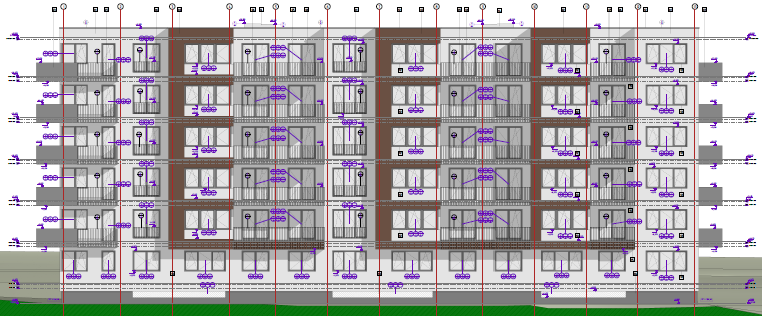 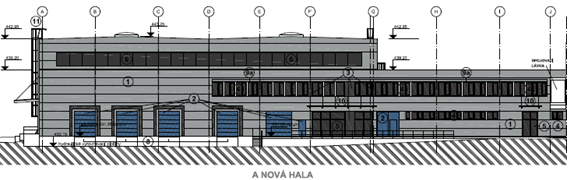 5. Zvolené způsoby zpracování časového plánu
Termínová listina 
Ganttův diagram - MS Project 
Časový plán - Microsoft Excel
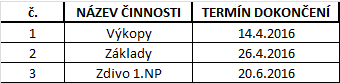 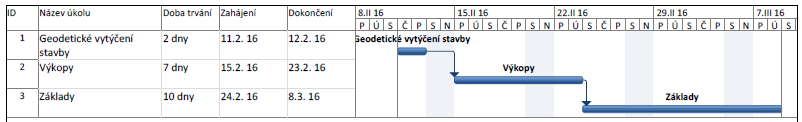 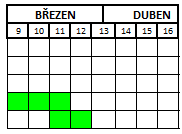 6. Vyhodnocení vhodnosti plánů
Nejpřehlednější časový plán
Bytový dům
Halový objekt
7. Závěrečné shrnutí, návrhy a opatření
Hypotéza č. 1 - Mezi nejpoužívanější typ časového plánu patří harmonogram. POTVRZENO
Hypotéza č. 2 - Nejpřehlednějším časovým plánem je Ganttův diagram. POTVRZENO
Hypotéza č. 3 – Nejméně náročné je zpracování časového plánu pomocí termínové listiny. VYVRÁCENO

Bytový dům – nevhodná termínová listina, nejvhodnější Ganttův diagram
Halový objekt – vhodné všechny druhy, nejvíce Ganttův diagram
Cíl práce je splněn
Návrhy a opatření
Ganttův diagram – Gantter
Časový plán – MS Excel
Termínová listina – tabulka
8. Doplňující dotazy
Vedoucí práce
Oponent práce
Proč jste volila formu dotazníků pro potvrzení/vyvrácení stanovených hypotéz? Mohla jste provést na základě aplikační části vlastní závěry?
Myslíte si, že10 firem je dostačující pro vytvoření jakéhokoliv obecně platného názoru?
Děkuji za pozornost